Visualization Through Deconvolution
Alexander R. Webber
Introduction
Zeiler 2012
CNN
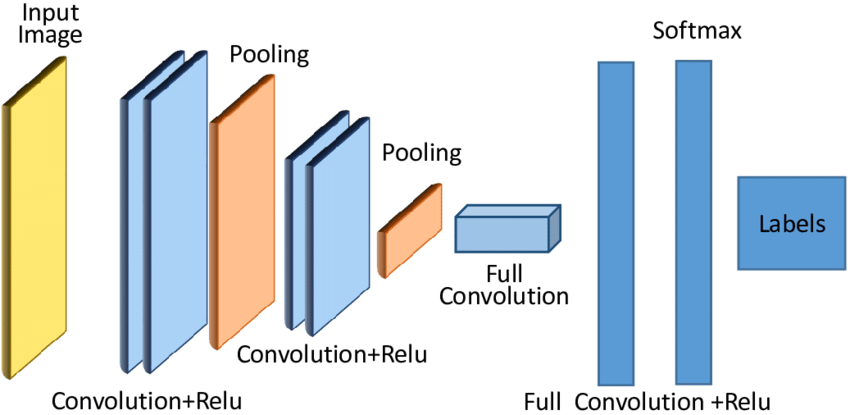 Convolution
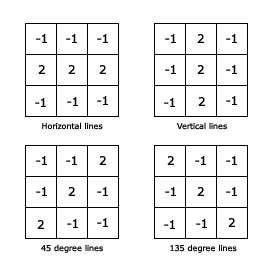 Rectification / ReLU
Max Pooling
Unpooling
Rectification / ReLU
Deconvolution
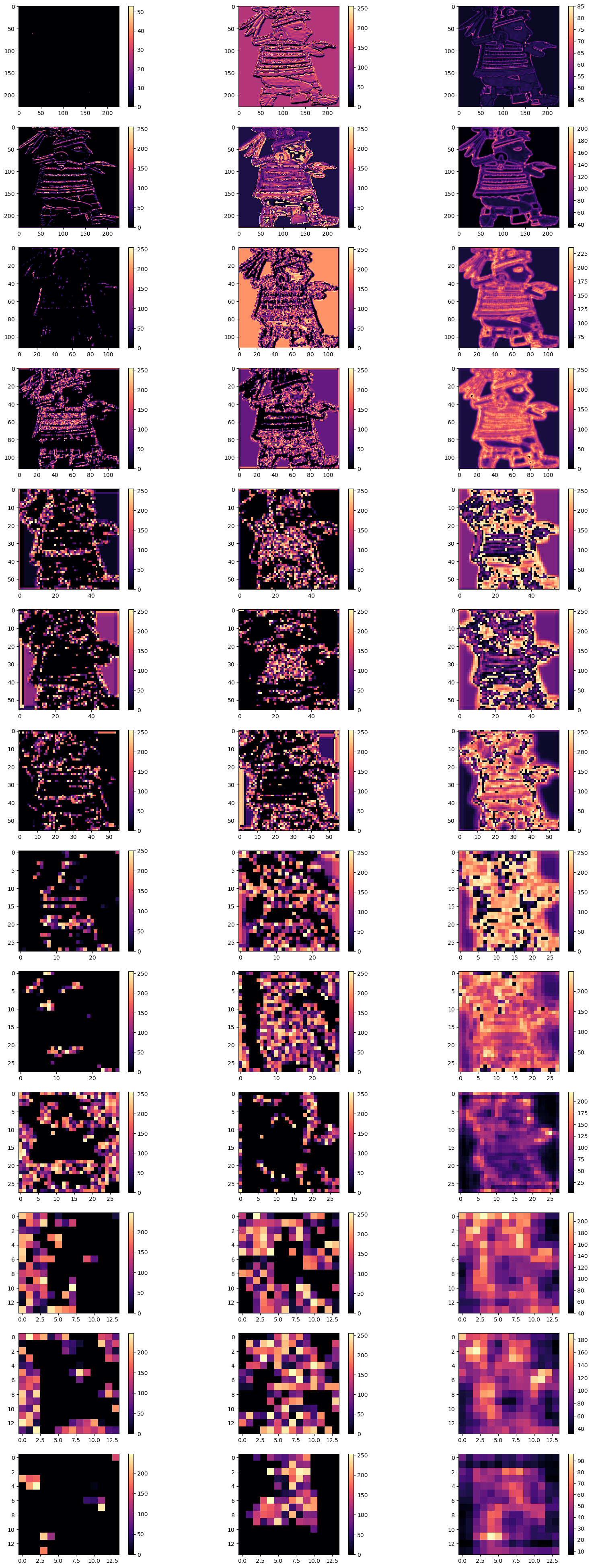 Example